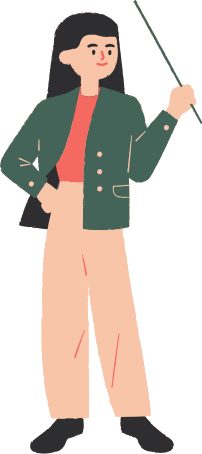 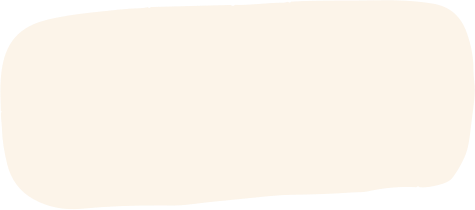 CHÀO MỪNG CÁC EM 
ĐẾN VỚI TIẾT HỌC 
HÔM NAY!
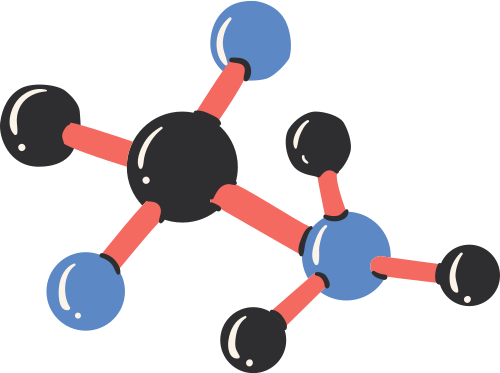 BÀI TẬP TRẮC NGHIỆM
1.39 (Sgk – tr27) Đơn thức −23x2yz3 có
C. Hệ số −1, bậc 9.
D. Hệ số −23, bậc 6.
A. Hệ số −2, bậc 8.
B. Hệ số −23, bậc 5.
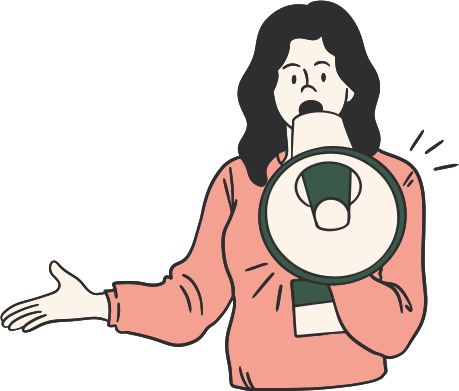 BÀI TẬP TRẮC NGHIỆM
1.40 (Sgk – tr27) Gọi T là tổng, H là hiệu của hai đa thức 3x2y – 2xy2 + xy và –2x2y + 3xy2 + 1. Khi đó:
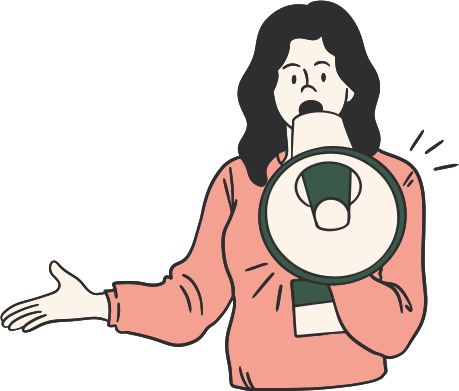 A. T = x2y – xy2 + xy + 1 và H = 5x2y – 5xy2 + xy – 1.
B. T = x2y + xy2 + xy + 1 và H = 5x2y – 5xy2 + xy – 1.
C. T = x2y + xy2 + xy + 1 và H = 5x2y – 5xy2 – xy – 1.
D. T = x2y + xy2 + xy – 1 và H = 5x2y + 5xy2 + xy – 1.
BÀI TẬP TRẮC NGHIỆM
1.41 (Sgk – tr27) Tích của hai đơn thức 6x2yz và −2y2z2 là đơn thức
A. 4x2y3z3                       B. −12x2y3z3
C. −12x3y3z3                  D. 4x3y3z3
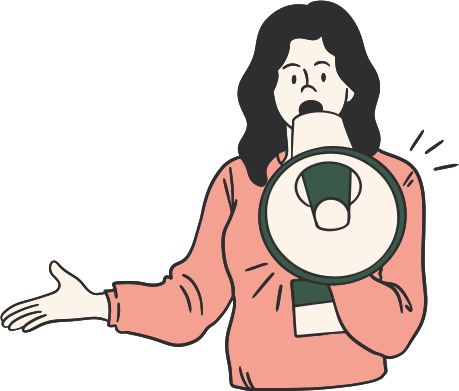 BÀI TẬP TRẮC NGHIỆM
1.42 (Sgk – tr27) Khi chia đa thức 8x3y2 – 6x2y3 cho đơn thức −2xy, ta được kết quả là
−4x2y + 3xy2                B. −4xy2 + 3x2y.
C. −10x2y + 4xy2               D. −10x2y + 4xy2.
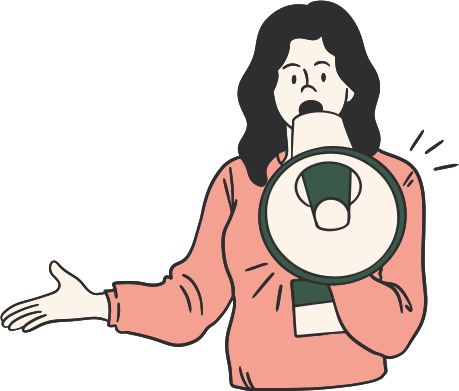 Sơ đồ hoá kiến thức trọng tâm trong chương I
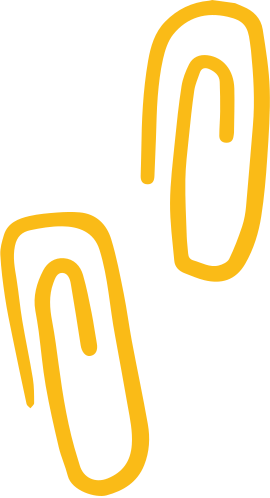 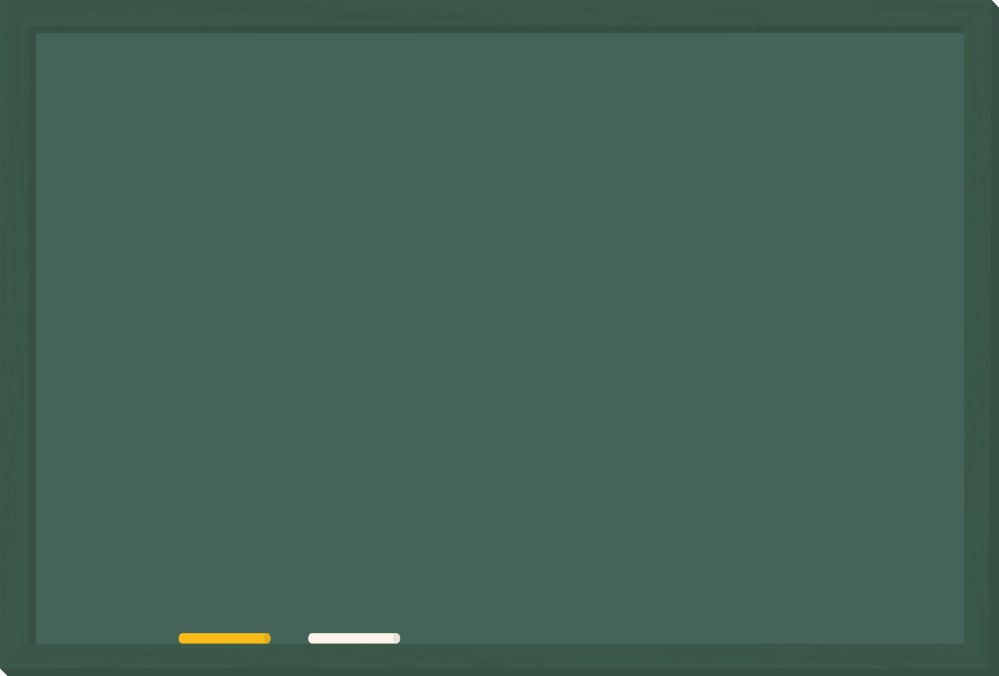 Nhóm 1: Làm về Đơn thức; Đa thức.
Nhóm 2: Làm về Phép cộng; Phép trừ đa thức.
Nhóm 3: Làm về Phép nhân đa thức.
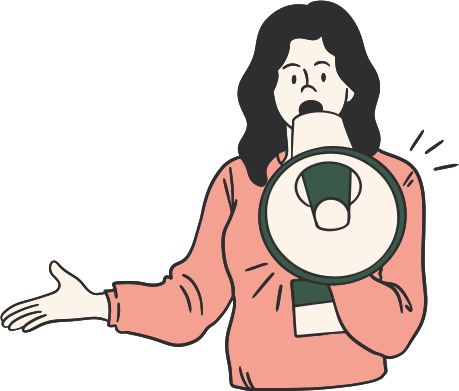 Nhóm 4: Phép chia đa thức cho đơn thức.
NHÓM 1
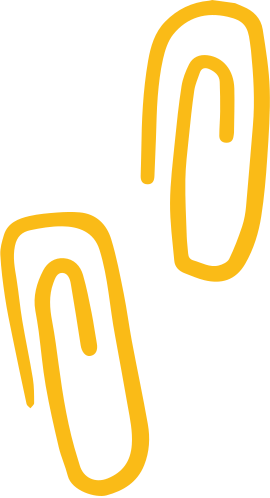 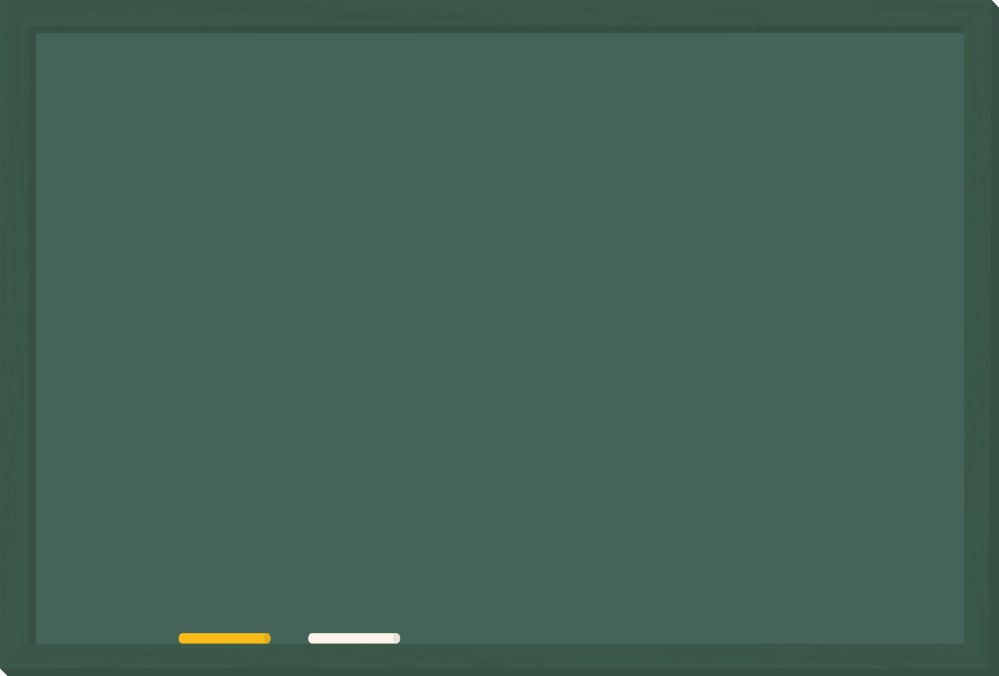 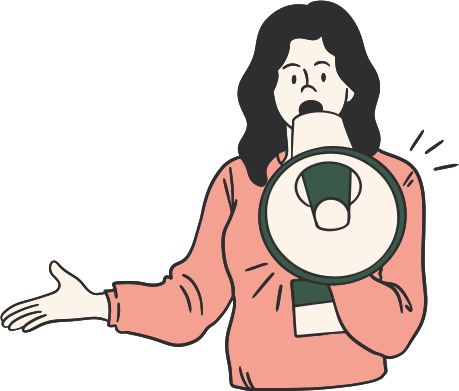 Sơ đồ Nhóm 1
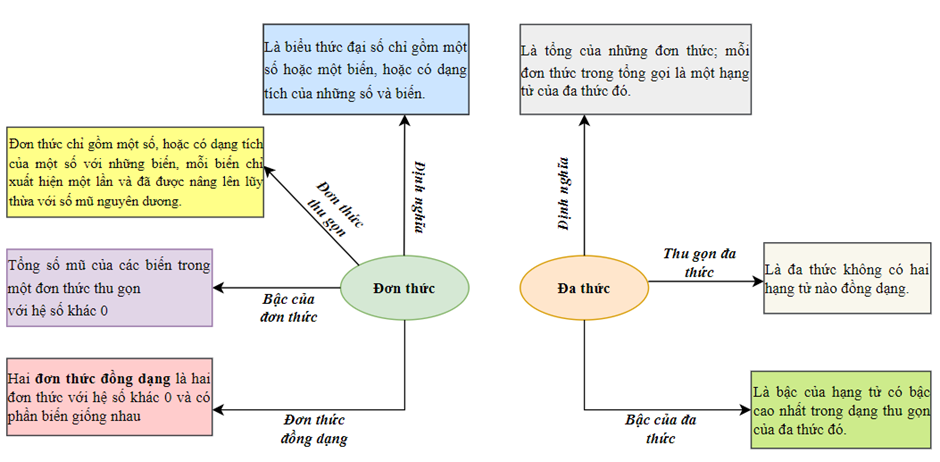 NHÓM 2
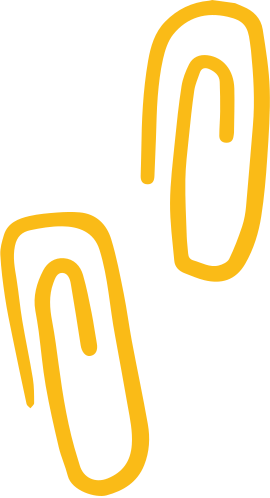 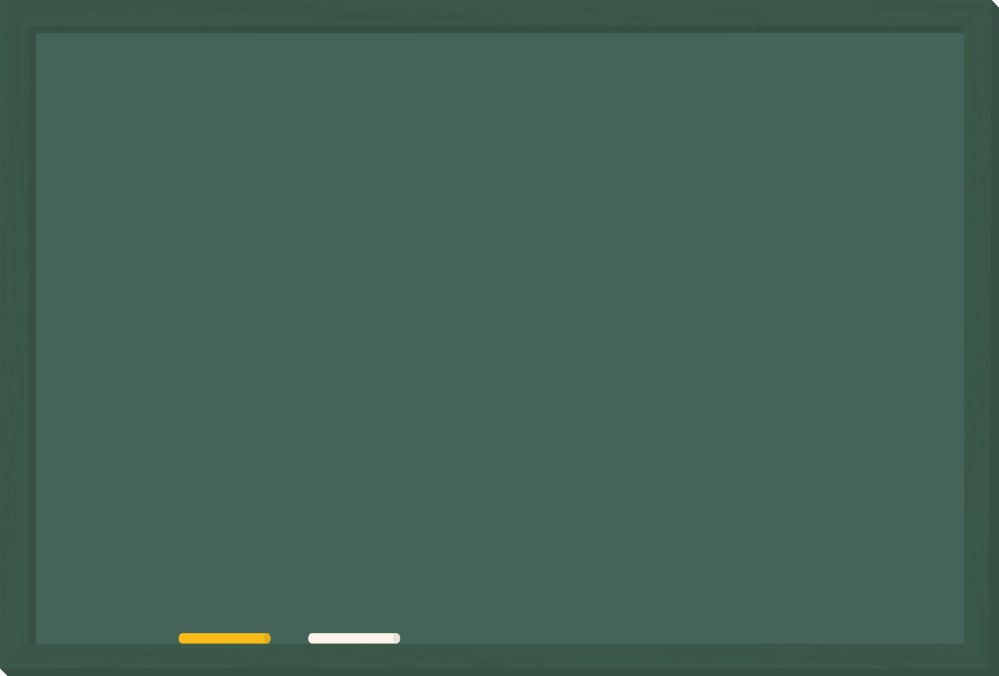 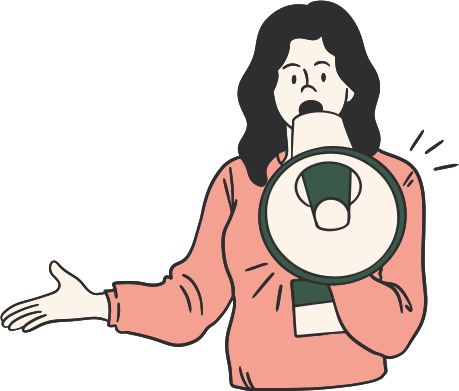 Sơ đồ Nhóm 2
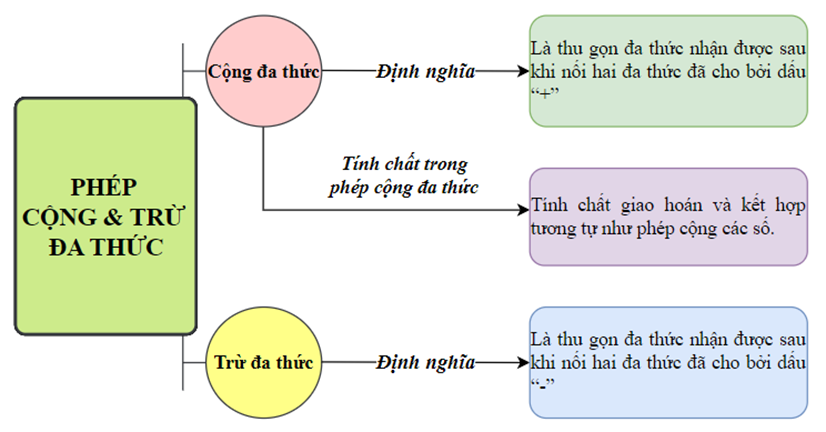 NHÓM 3
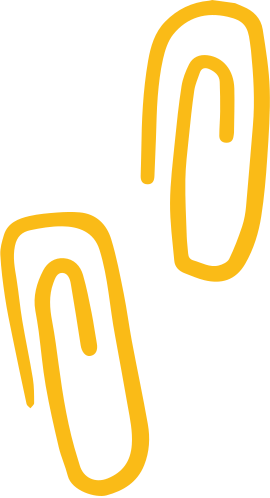 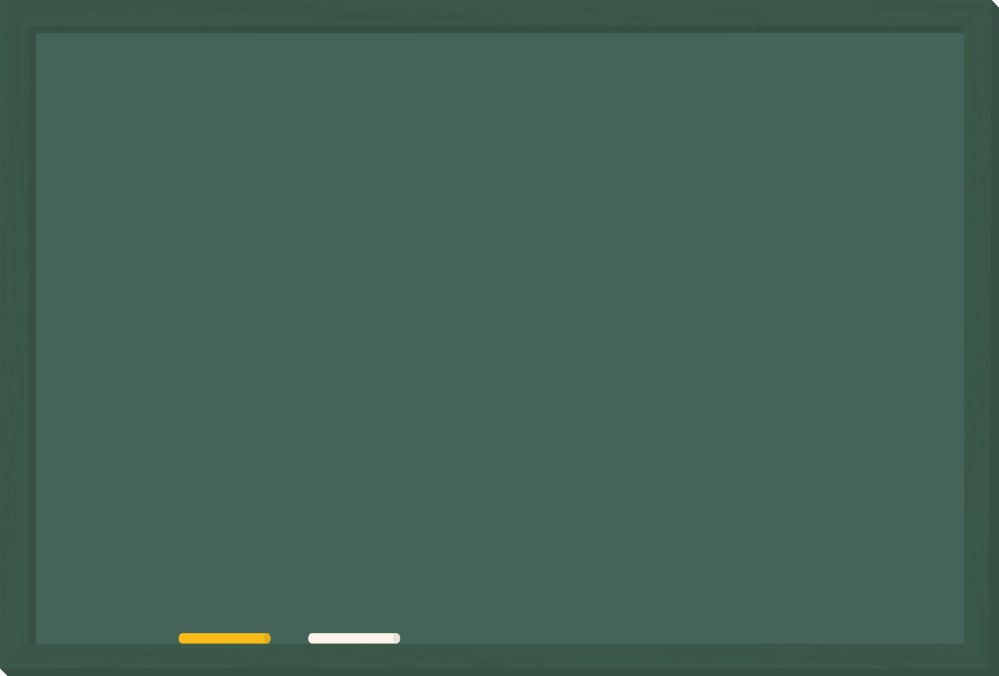 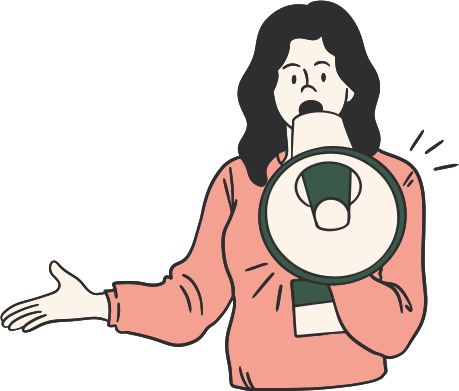 Sơ đồ Nhóm 3
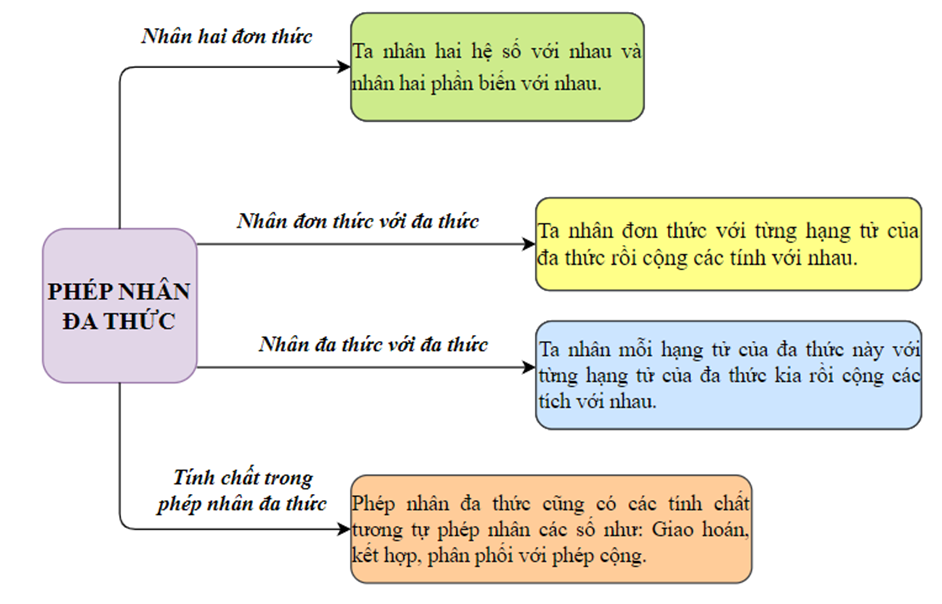 NHÓM 4
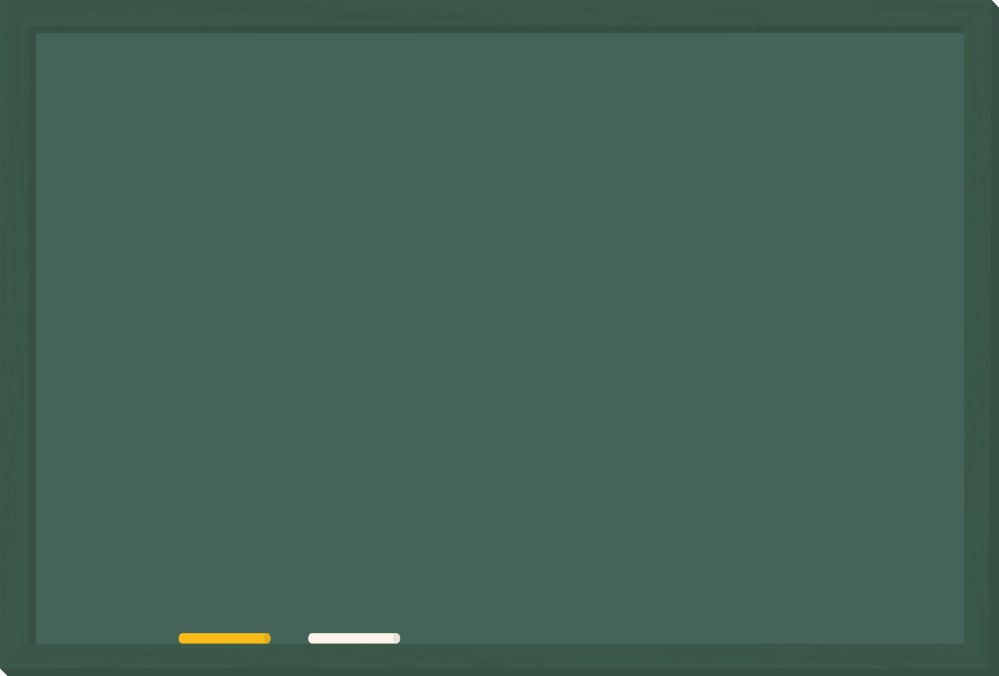 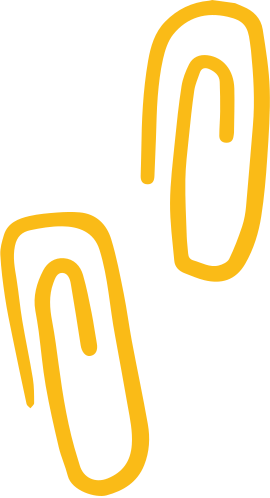 Chia đa thức cho đơn thức
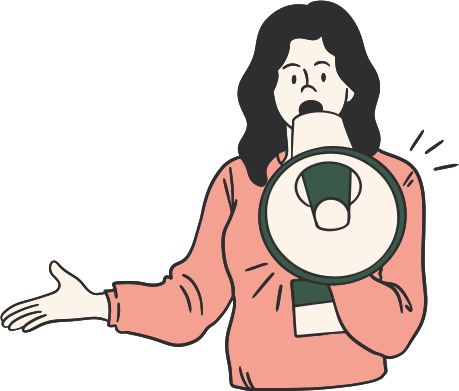 Sơ đồ Nhóm 4
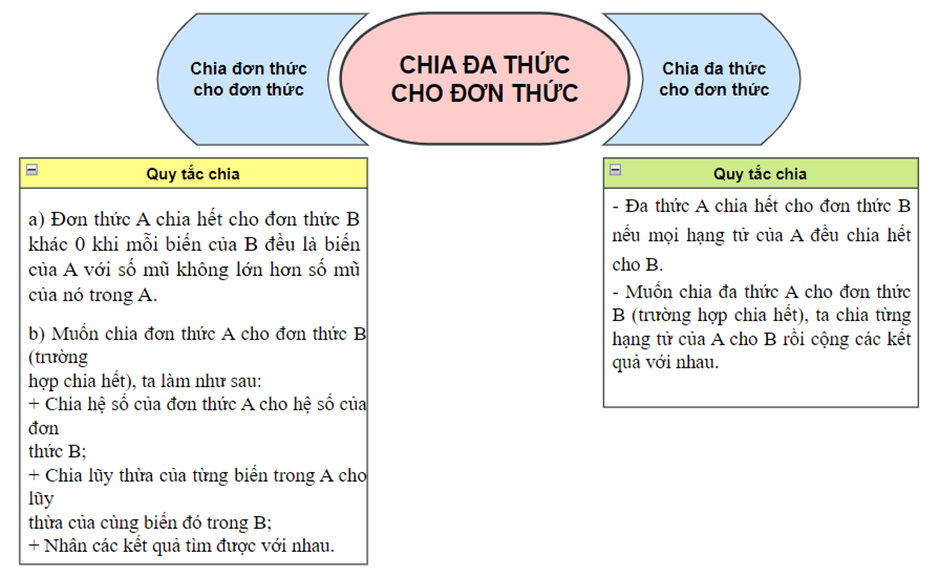 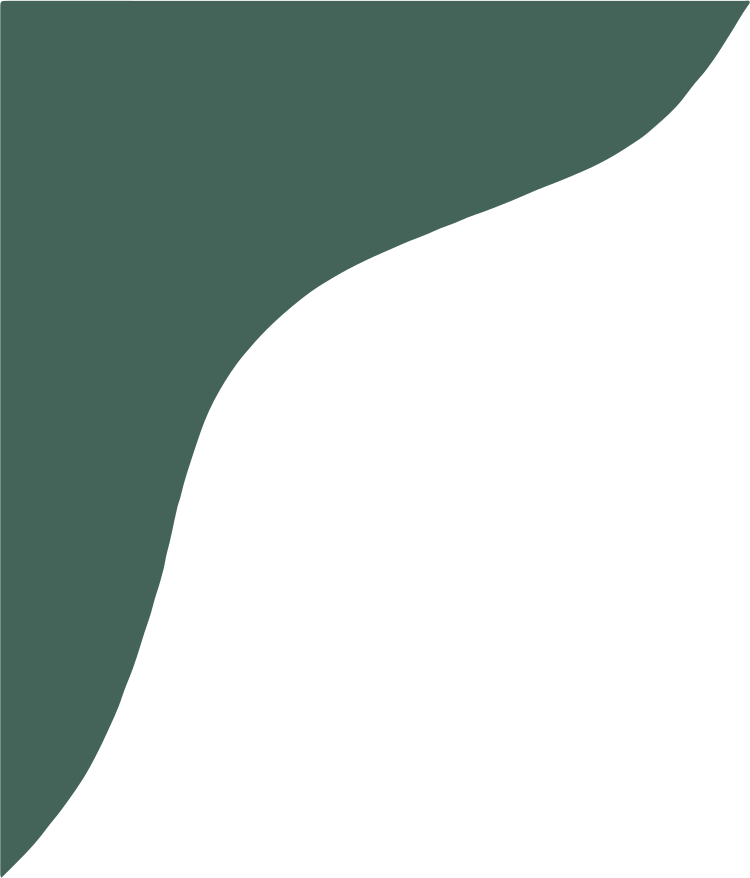 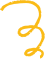 CHƯƠNG I. ĐA THỨC
BÀI TẬP CUỐI CHƯƠNG I
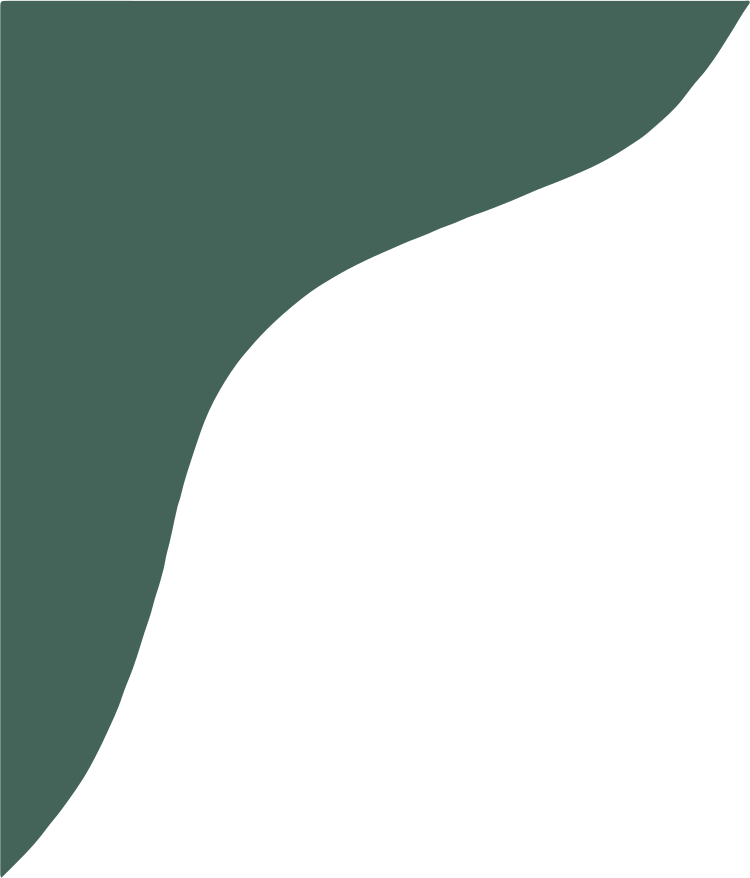 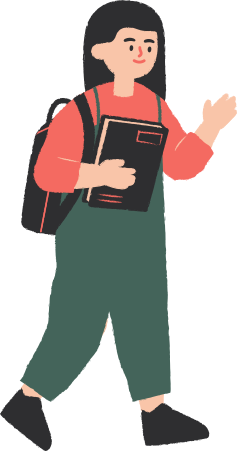 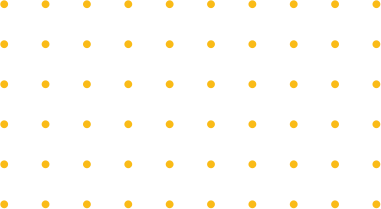 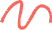 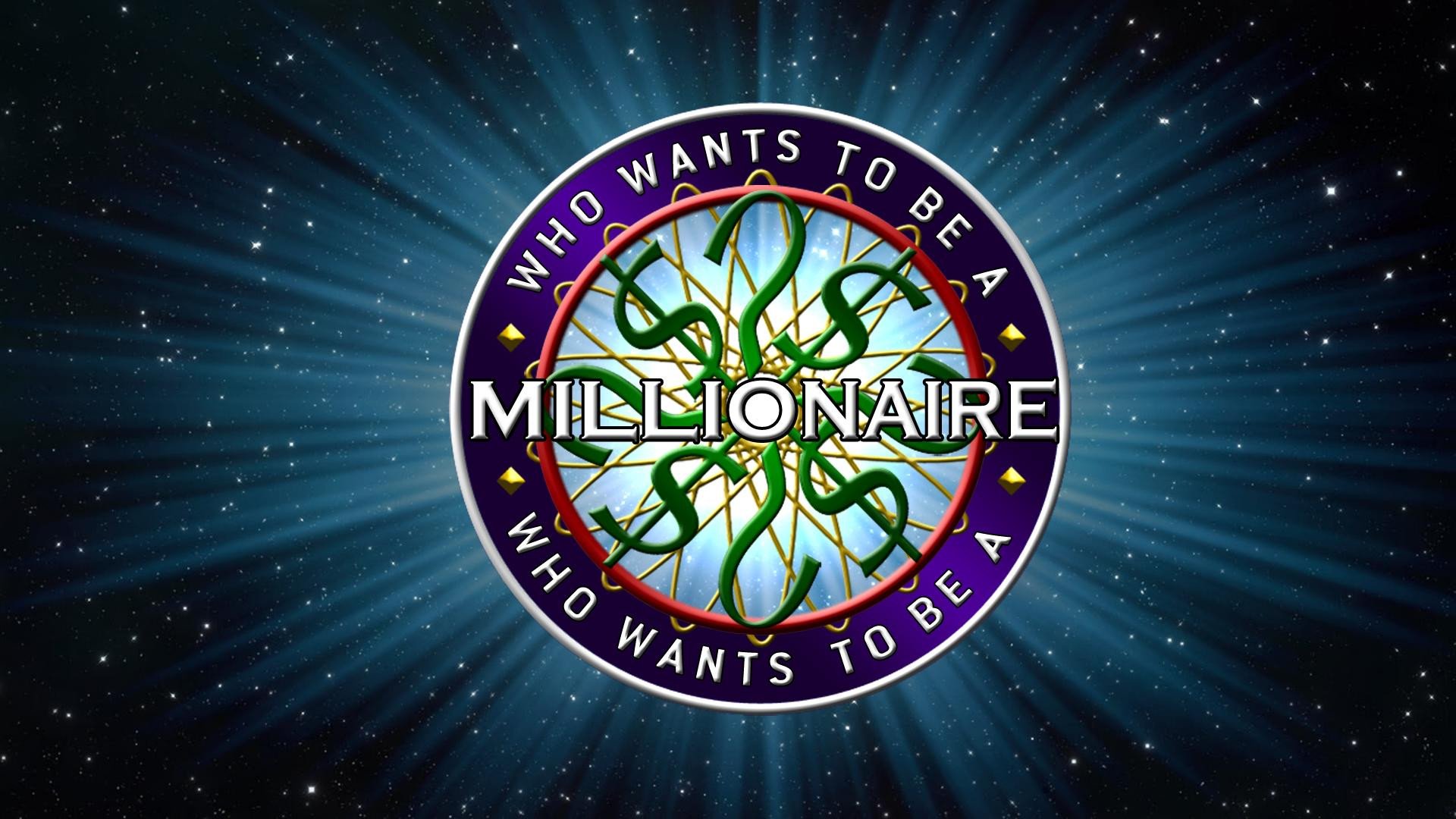 50:50
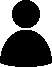 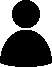 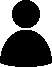 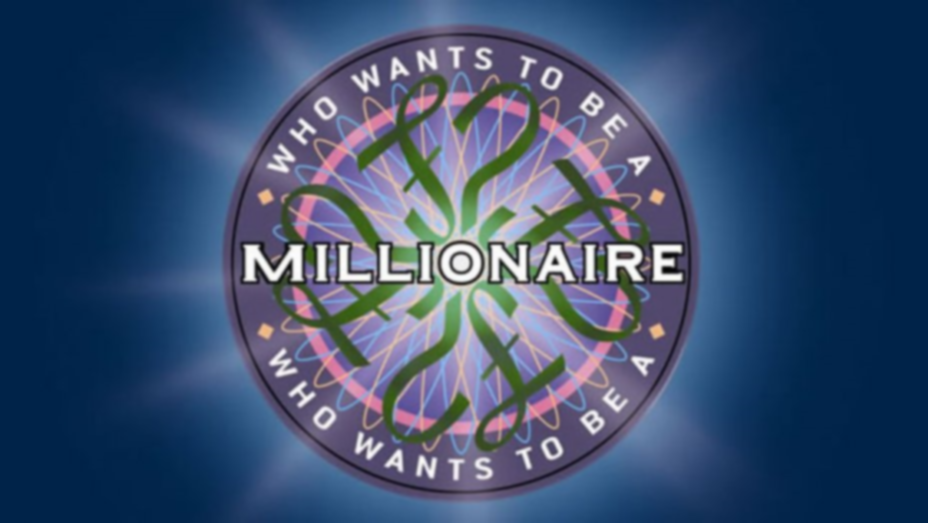 50:50
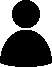 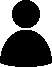 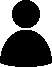 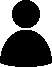 Key
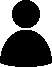 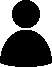 C. 0 ; 1 ; 2 ; 3
A. 0 ; 1 ; 3 ; 4
B. 0 ; 3 ; 1 ; 4
D. 0 ; 1 ; 3 ; 2
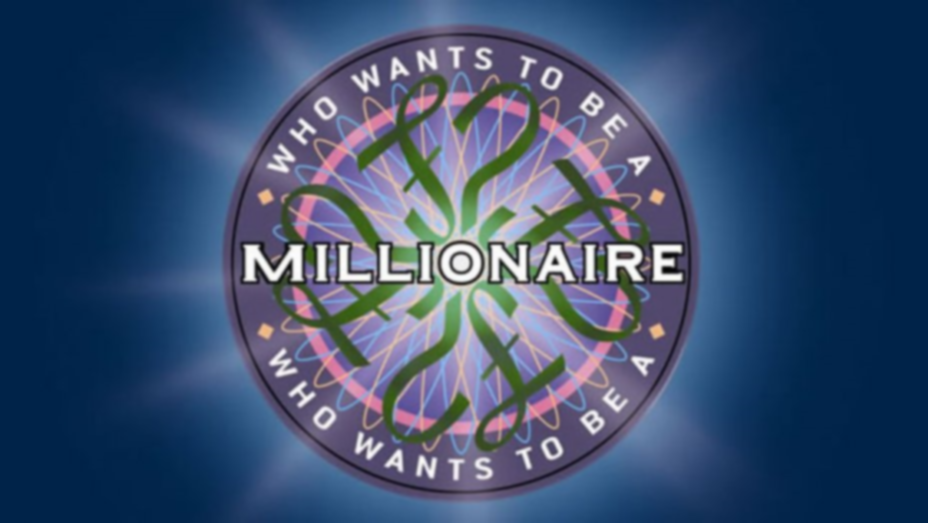 50:50
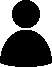 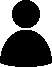 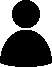 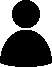 Key
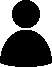 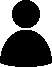 Câu 2. Cho hai đa thức: A(x) = x2 + 3x + 2 và B(x) = x2 + 4. Chọn phát biểu sai:
A. x = −1 là nghiệm của đa thức A(x) nhưng không phải là nghiệm của B(x)
B. B(x) không có nghiệm
C. A(x) có hai nghiệm là x = −1 và x = −2
D. B(x) có hai nghiệm là x = −2 và x = 2.
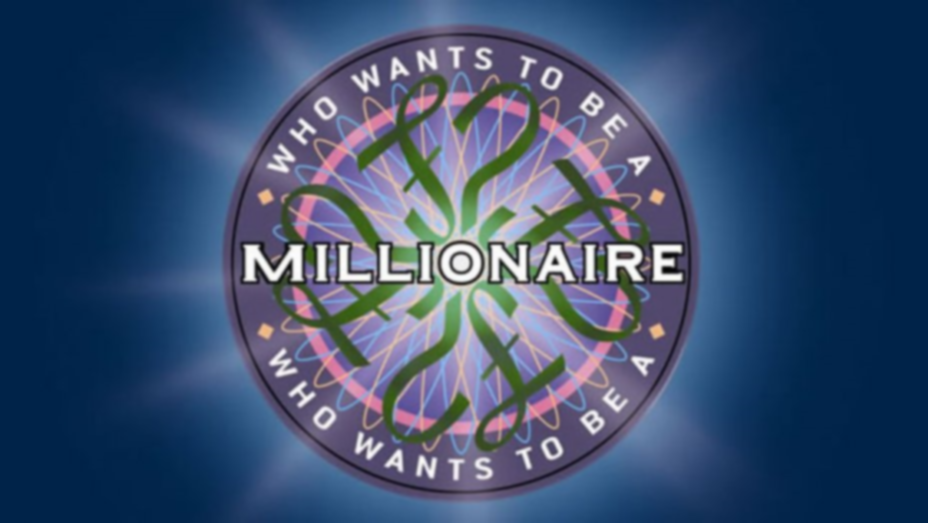 50:50
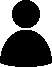 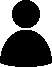 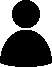 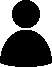 Key
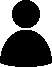 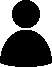 Câu 3. Cho a, b, c là những hằng số và a + 2b + 3c = 2200. Tính giá trị của đa thức 
P = ax2y2 - 2bx3y4 + 3cx2y tại x = -1; y = 1
C. P = 2020
A. P = 4400
D. P = -2200
B. P = 2200
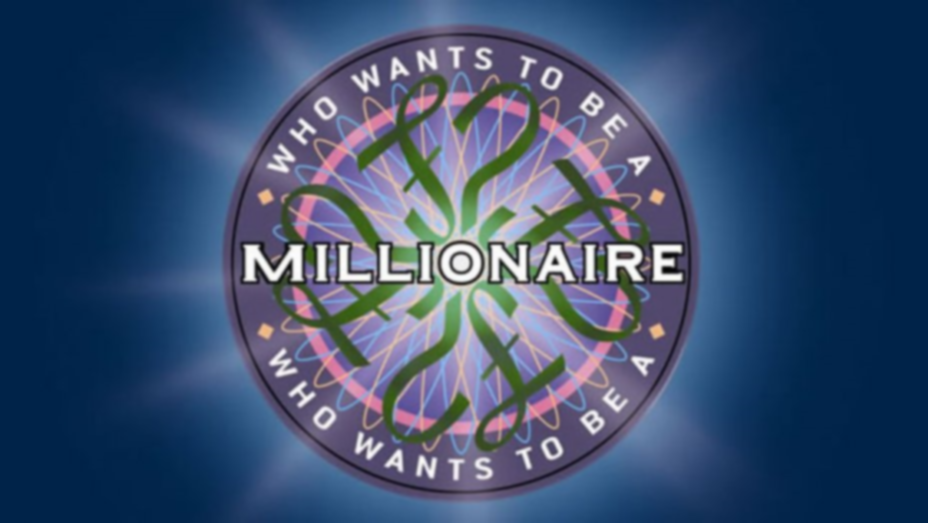 50:50
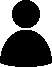 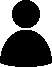 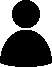 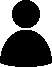 Key
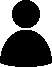 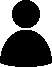 Câu 4. Gọi x là giá trị thỏa mãn: (3x – 4)(x – 2) = 3x(x – 9) – 3. Khi đó
C. x > 2
A. x < 0
B. x < -1
D. x > 0
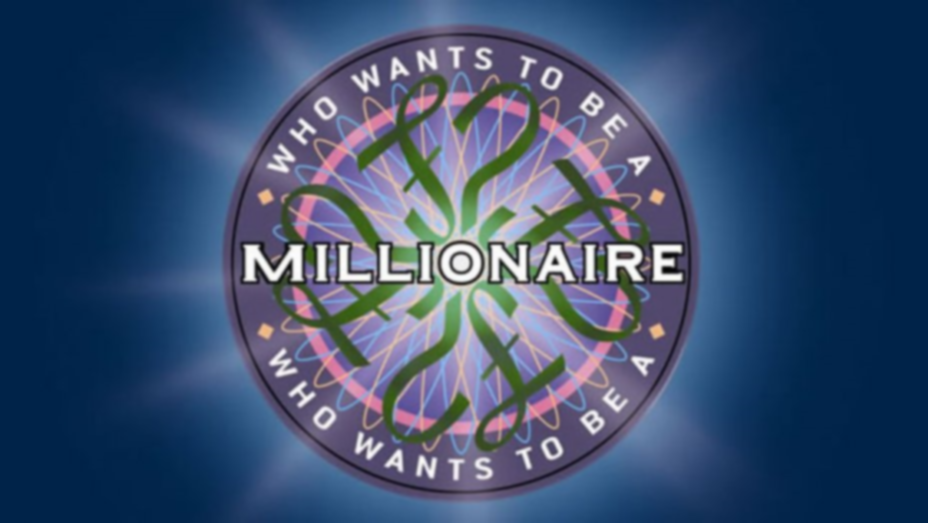 50:50
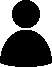 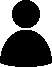 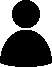 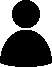 Key
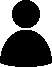 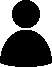 Câu 5. Cho A = x5yn – 12xn+1y4; B = 24xn-1y3.
Tìm số tự nhiên n > 0 để A ⁝ B
C. n = {1;2;3;4;5;6}
A. n = {4;5}
B. n = {4;5;6}
D. n = {3;4;5;6}
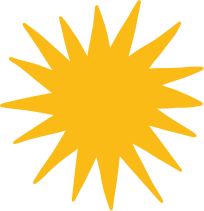 Bài 1.43 (SGK – trang 27)
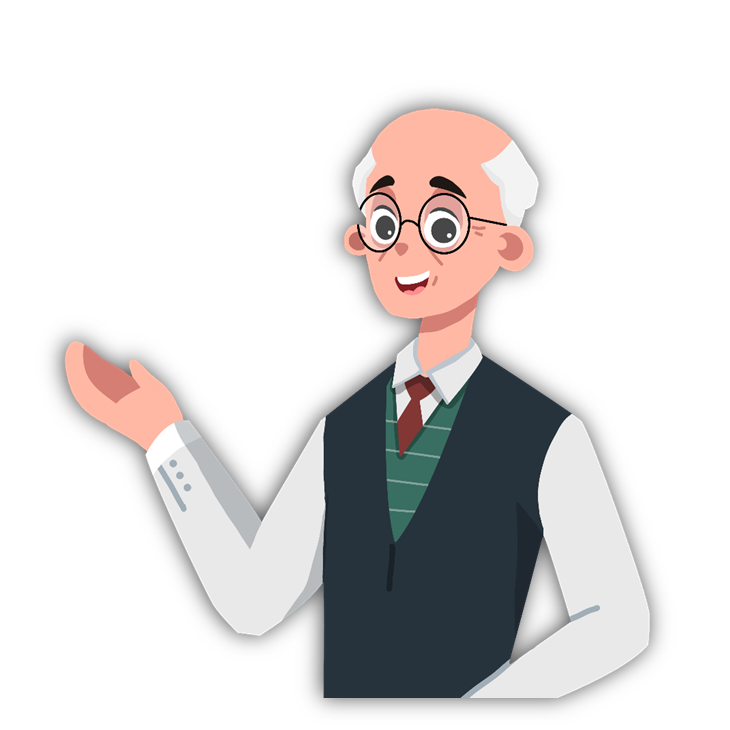 Một đa thức hai biến bậc hai thu gọn có thể nhiều nhất
a) Bao nhiêu hạng tử bậc hai? Cho ví dụ.
b) Bao nhiêu hạng tử bậc nhất? Cho ví dụ.
c) Bao nhiêu hạng tử khác 0? Cho ví dụ.
Giải
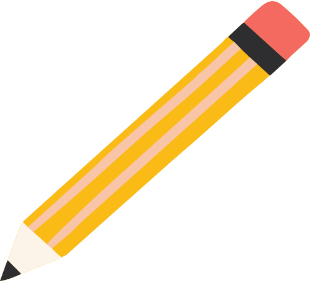 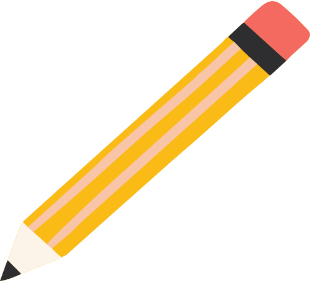 Giải
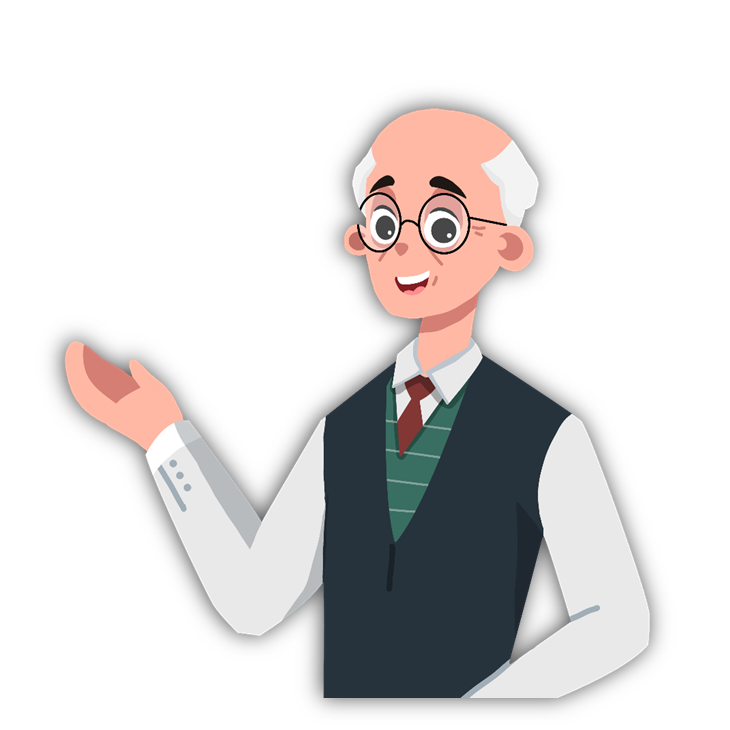 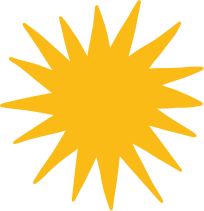 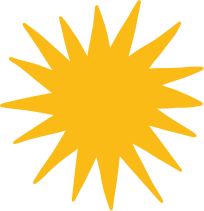 Cho biểu thức 3x3(x5 – y5) + y5(3x3 – y3).
Bài 1.44 (SGK – trang 27)
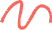 Giải
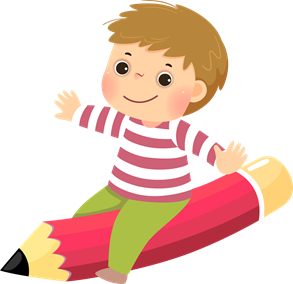 Bài 1.45 (SGK – trang 28)
Rút gọn biểu thức:
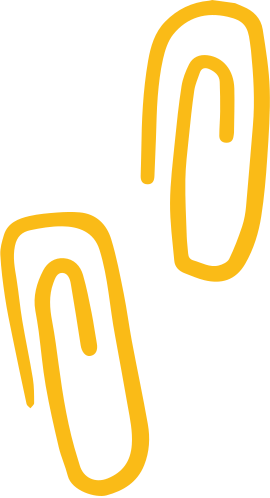 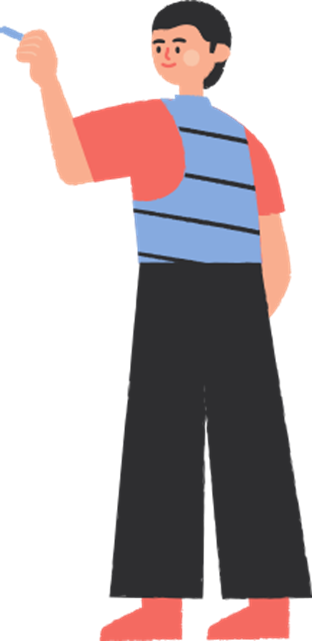 Giải
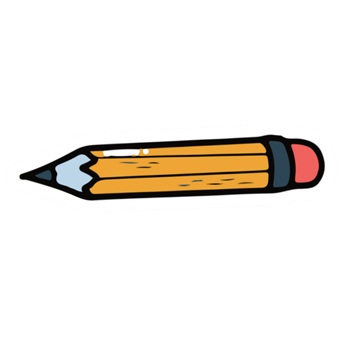 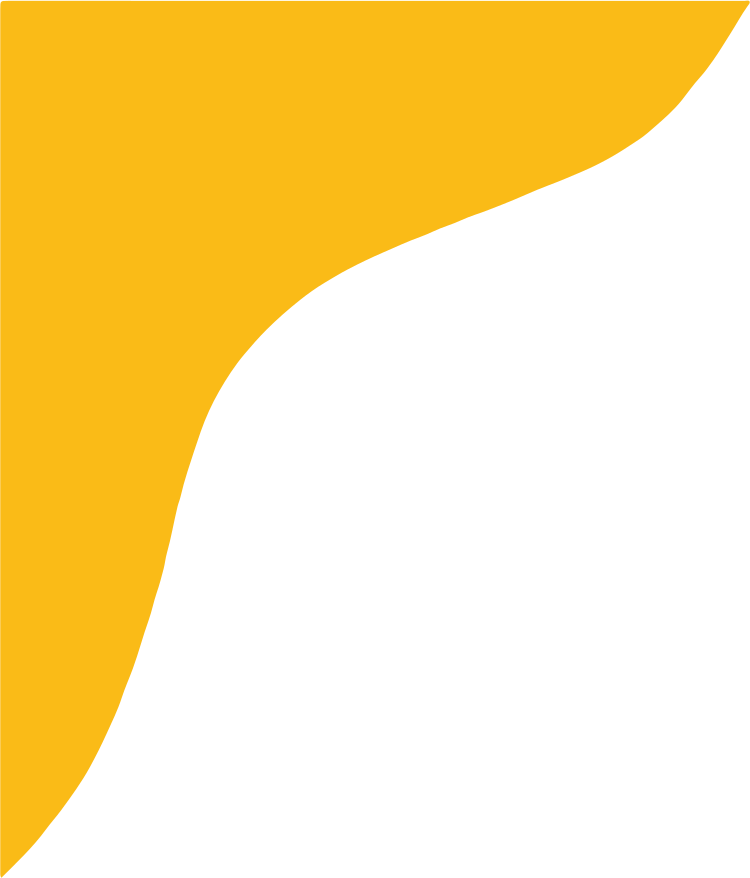 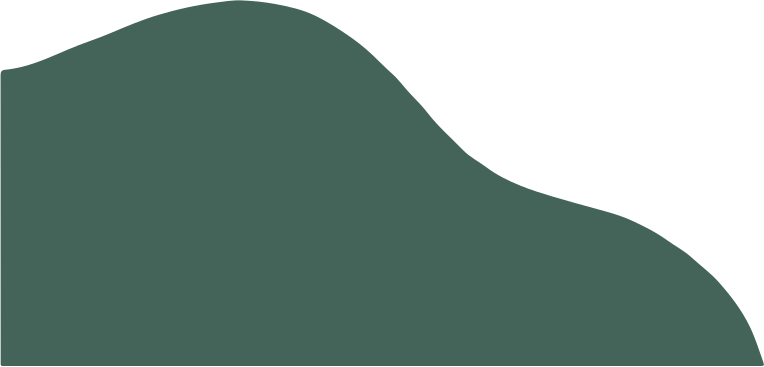 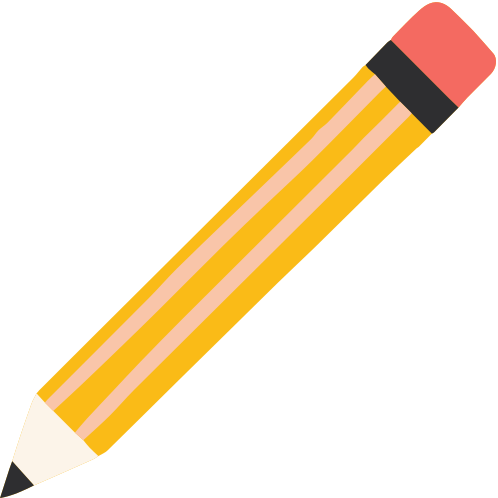 VẬN DỤNG
Bài 1.46 (SGK – trang 28)
Bạn Thành dùng một miếng bìa hình chữ nhật để làm một chiếc hộp (không nắp) bằng cách cắt bốn hình vuông cạnh x centimét ở bốn góc rồi gấp lại. Biết rằng miếng bìa có chiều dài là y centimét, chiều rộng là z centimét.
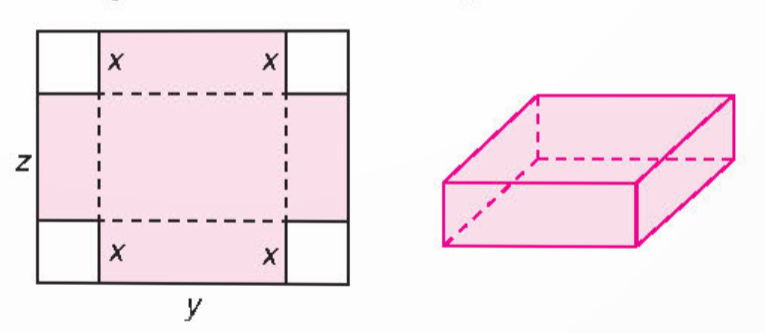 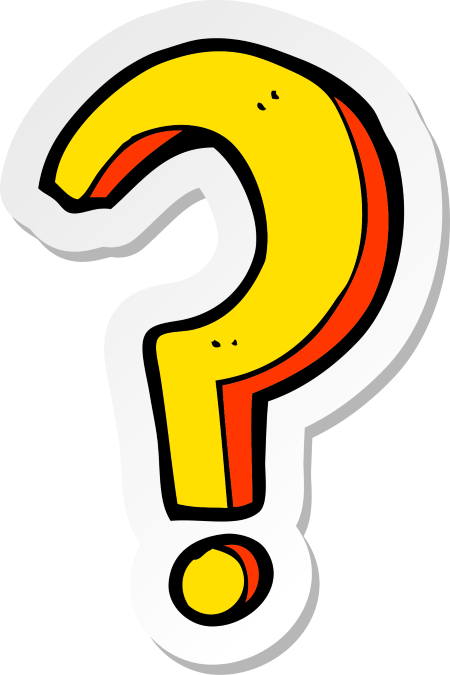 Tìm đa thức (ba biến x, y, z) biểu thị thể tích của chiếc hộp. Xác định bậc của đa thức đó.
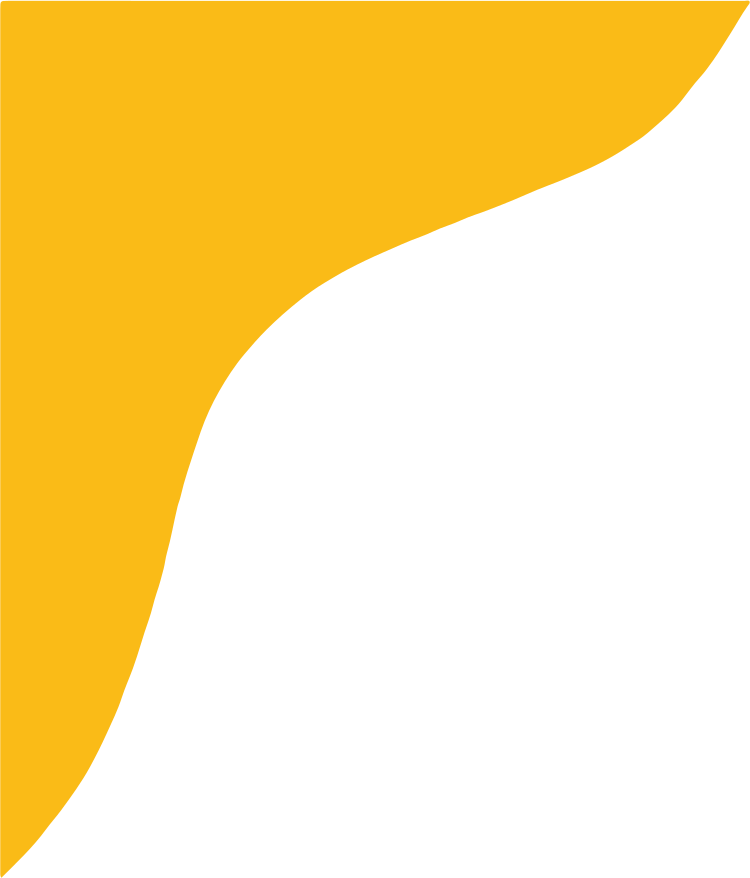 Giải
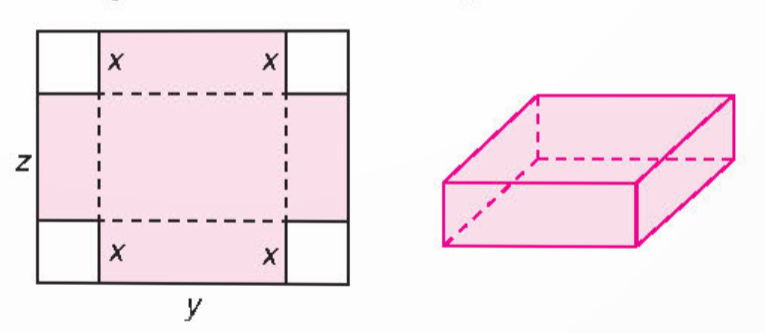 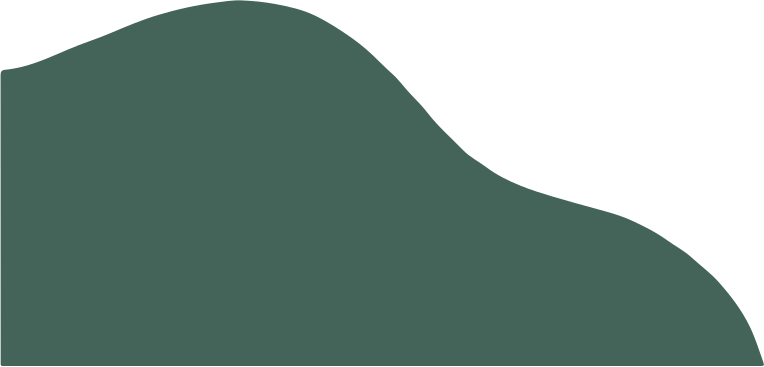 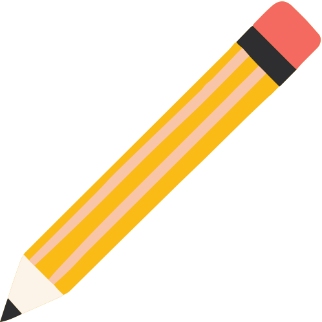 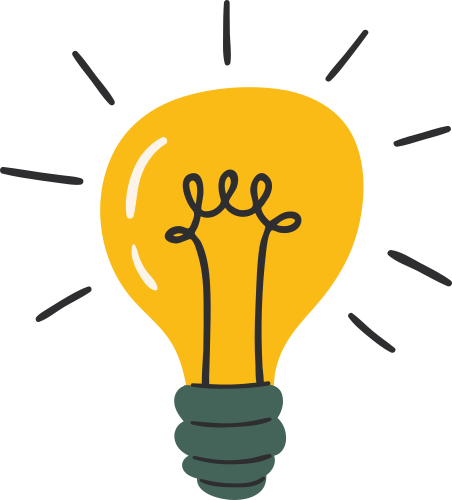 VẬN DỤNG
Bài 1.47 (SGK – trang 28)
Biết rằng D là một đơn thức sao cho –2x3y4 : D = xy2. Hãy tìm thương của phép chia: (10x5y2 – 6x3y4 + 8x2y5) : D.
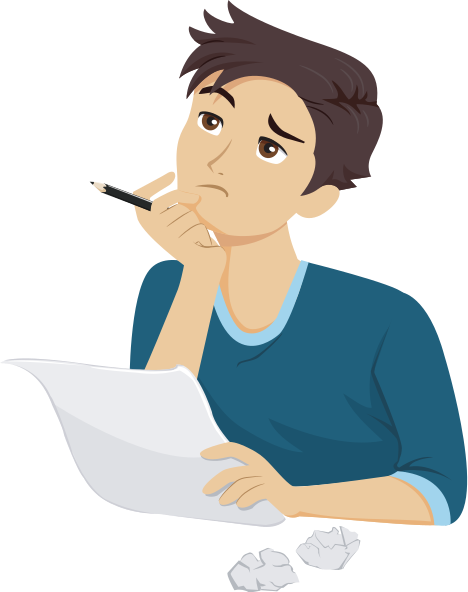 Giải
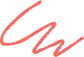 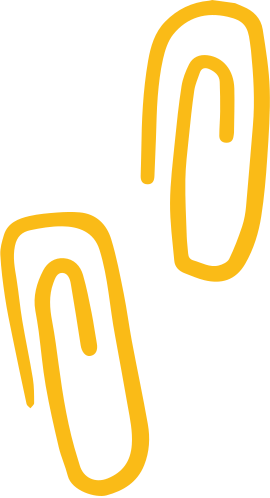 VẬN DỤNG
Làm phép chia sau theo hướng dẫn:
Bài 1.48 (SGK – trang 28)
[8x3(2x – 5)2 – 6x2(2x – 5)3 + 10x(2x – 5)2] : 2x(2x – 5)2.
Hướng dẫn: Đặt y = 2x – 5.
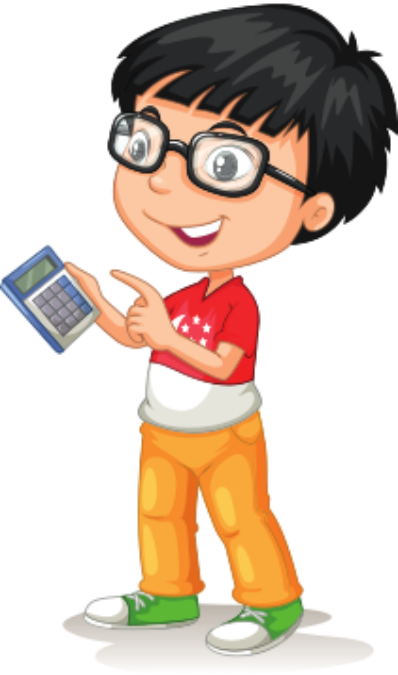 Giải
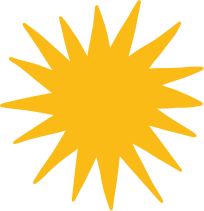 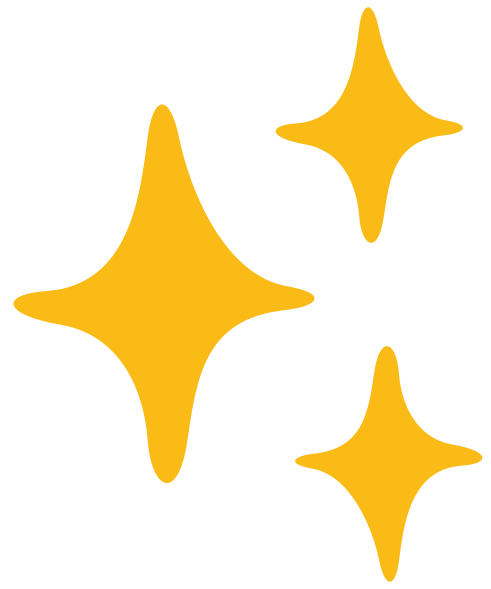 HƯỚNG DẪN VỀ NHÀ
Ghi nhớ 
kiến thức trong bài.
Hoàn thành các bài tập trong SBT.
Chuẩn bị trước Bài 6. Hiệu hai bình phương. Bình phương của một tổng hay một hiệu.
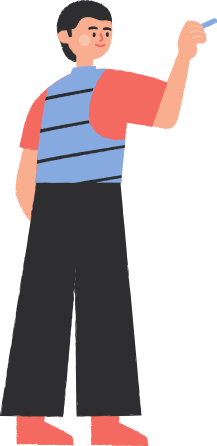 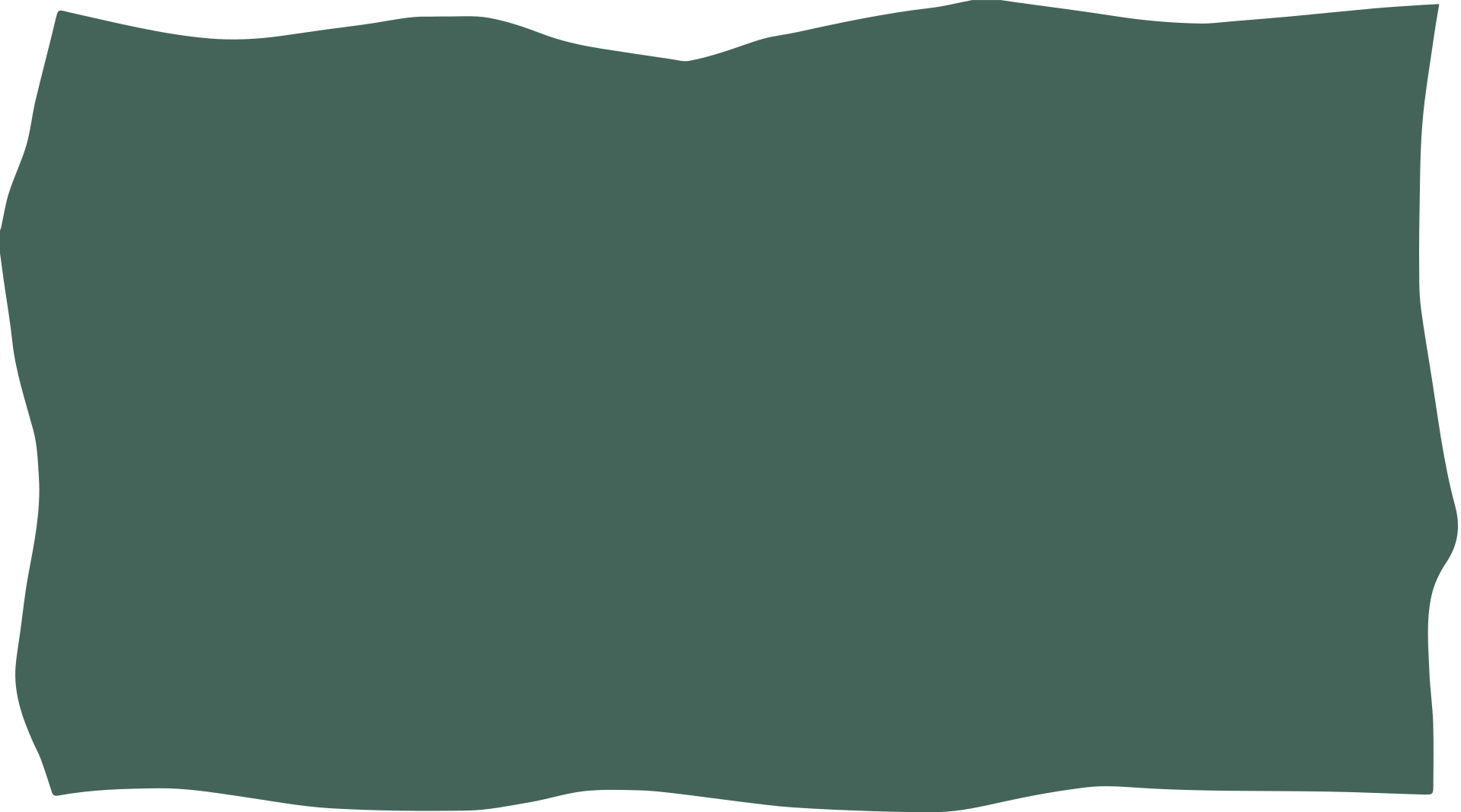 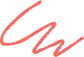 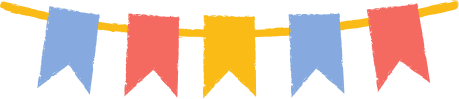 HẸN GẶP LẠI CÁC EM Ở TIẾT HỌC SAU!
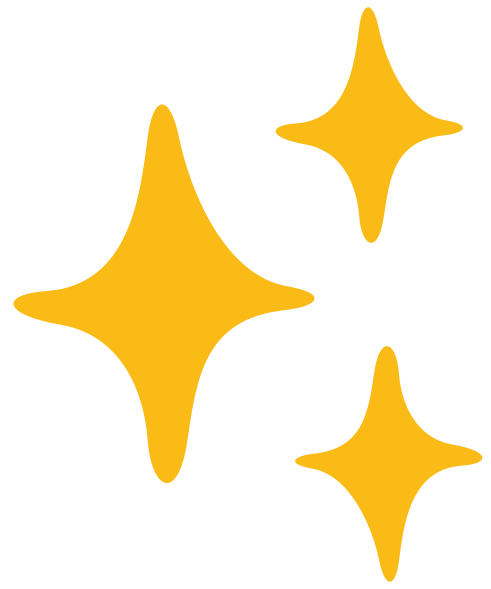